Hussain A, Misra A, Bozkurt B
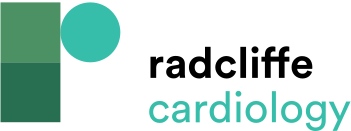 Definition of an Urgent Care Heart Failure Visit
Citation: Cardiac Failure Review 2022;8:e01.
https://doi.org/10.15420/cfr.2021.13
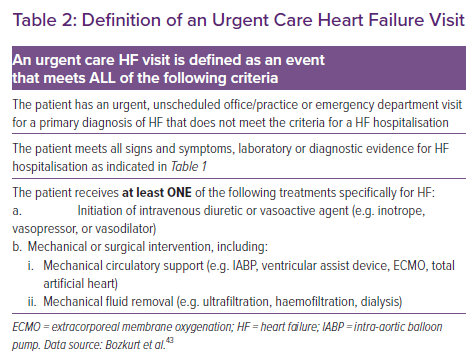